Planten Curaçao
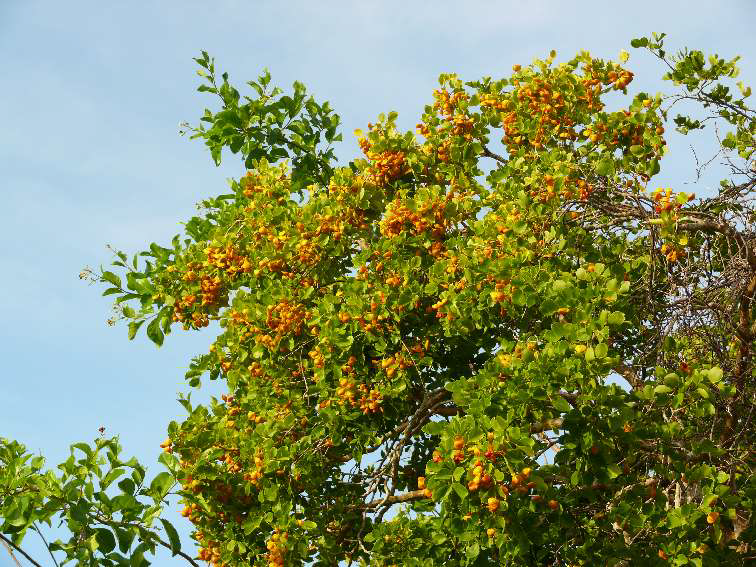 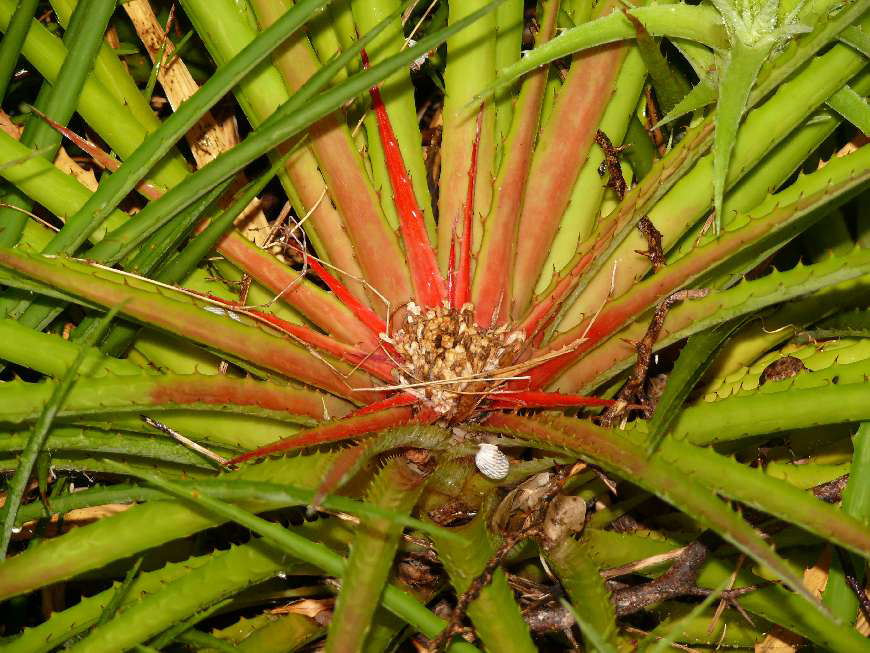 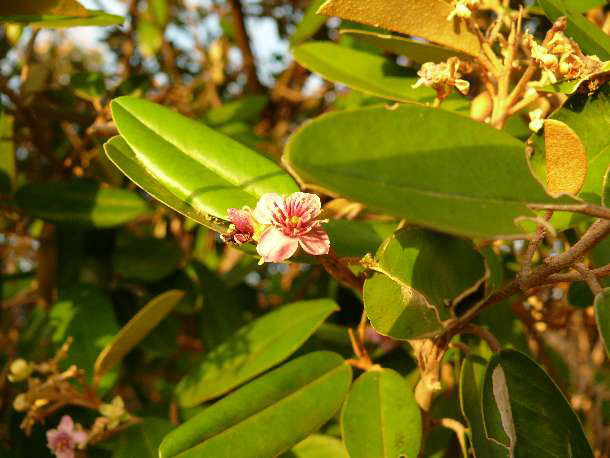 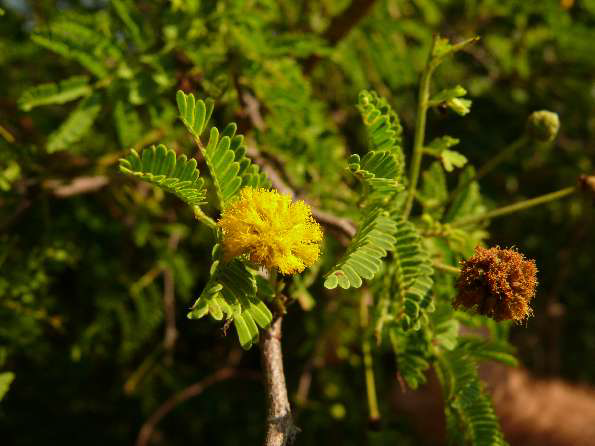 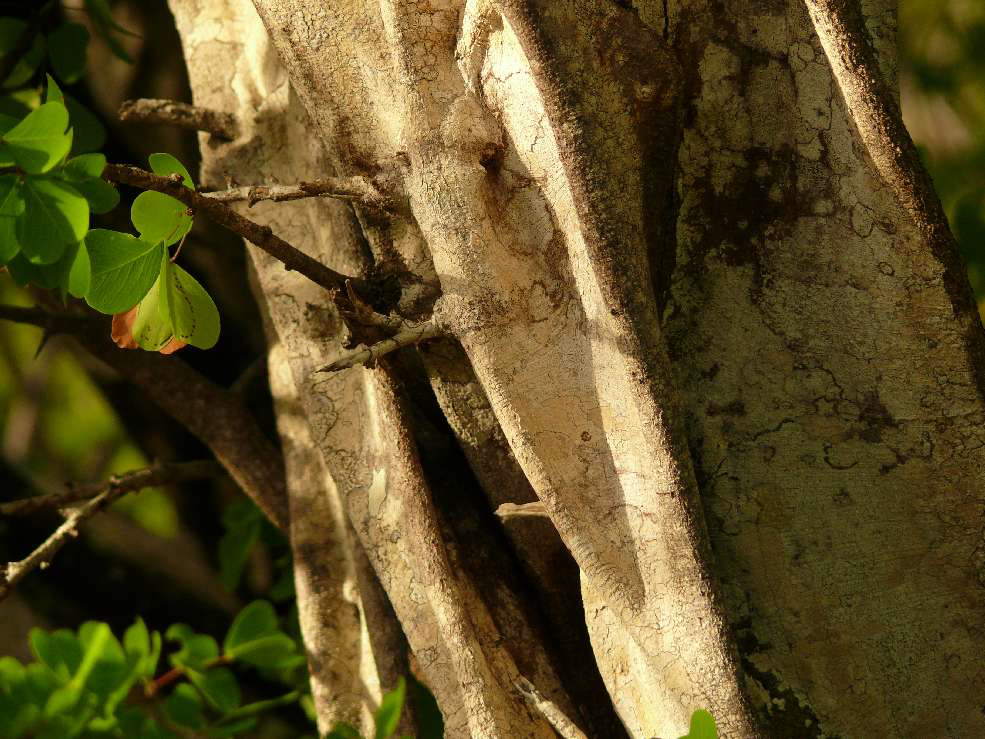 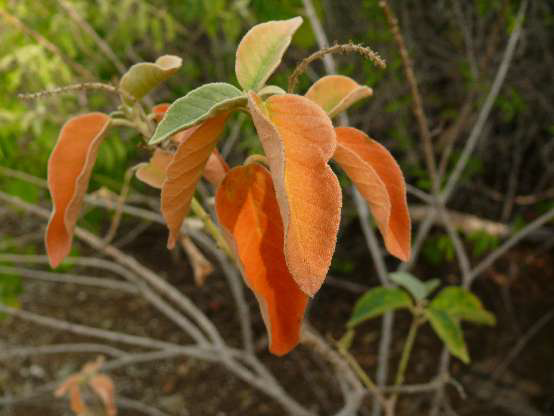